Управління персоналом у публічному обслуговуванні
Масюк Олег Петрович
Вимоги до менеджера публічної служби:
знання та дотримання нормативно-правової бази у сфері організації публічної служби в країні та за її межами;
 наявність середньої спеціальної та вищої освіти у зазначеній галузі;
 практичний досвід в обраній сфері (виробнича спіраль);
 фундаментальні знання та практичні навички з менеджменту організації та управління персоналом;
 лідерські якості, які дозволять сформувати якісну взаємодію «керівник – підлеглий» в публічній службі;
трудовий стаж за спеціальністю;
 досвід ефективного використання матеріального забезпечення установи (гранти та європейські цінності);
 популяризація та підтримка етичного кодексу.
Особистісні якості потенційних менеджерів в публічному обслуговуванні
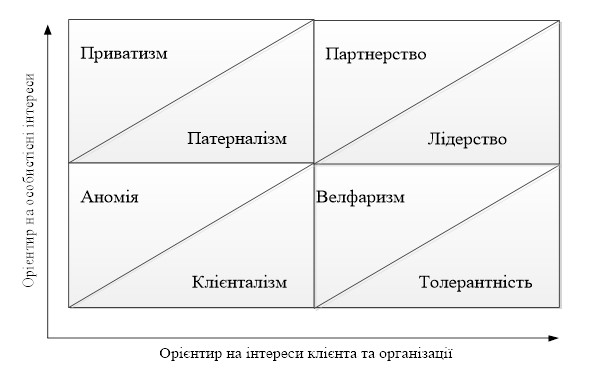 Піраміда управління персоналом:
Специфікою управління персоналом є вміння керівника підтримувати емоційну стабільність працівників, сприяти їх психологічному розвантаженню та збереженню конструктивної професійної позиції.
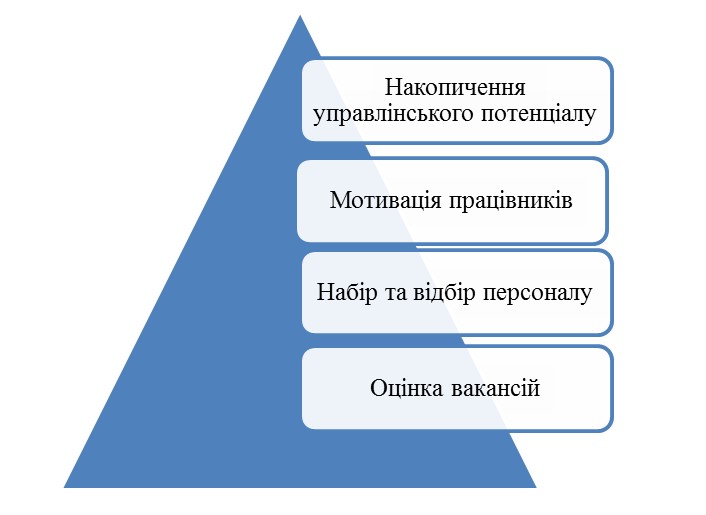 Управління стресами у менеджменті публічного обслуговування:
Стрес – це сукупність захисних фізіологічних реакцій, що виникають в організмі людини й тварин у відповідь на дію різноманітних несприятливих факторів (стресорів).
Реакції на стрес:
Типові фізіологічні реакції;
Психологічні реакції на стрес;
Реакції пов'язані зі зміною поведінки.
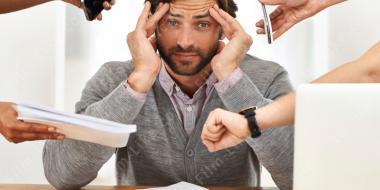 Зниження негативної дії професійних стресорів:
Для соціального працівника:
• удосконалення стилю і методів керівництва;
• редизайн посад;
• покращення умов праці;
• розвиток організаційної культури.
Для менеджера:
• підтримка гарної фізичної форми;
• турбота про здоров'я персоналу;
• релаксація;
• тайм-менеджмент;
• вибір раціональної поведінки.
Починаючи із першого стресу на роботі:
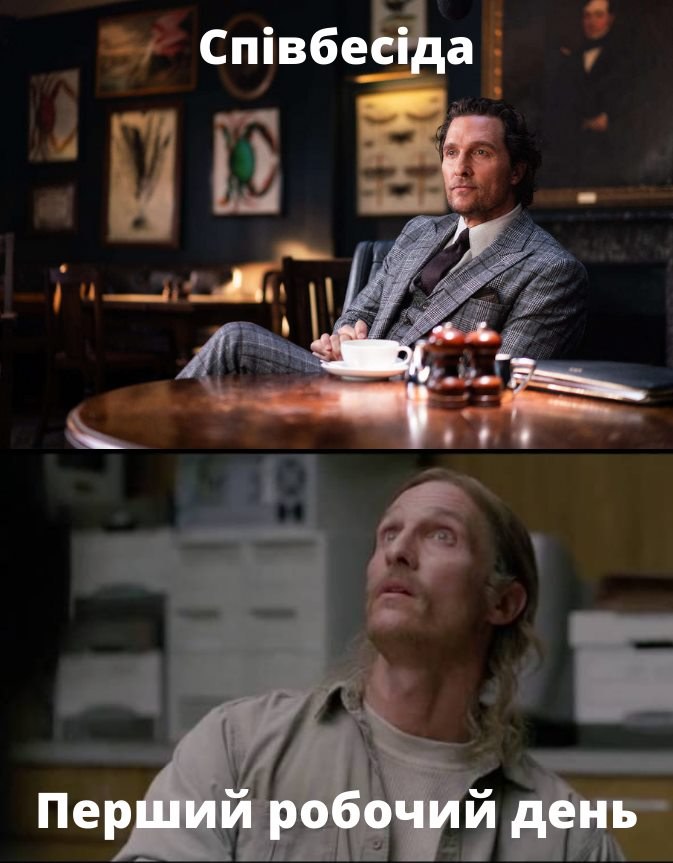 п’ять основних етапів ефективного інтерв’ю: 
встановлення контакту, 
коротка розповідь про організацію та вакансію,
власне інтерв’ю, 
питання претендента,
 алгоритм продовження взаємодії .
В управлінні персоналом важлива роль керівника публічної служби:
Мотивація є однією зі сторін відносин між менеджерами та працівниками. Менеджери повинні розуміти, що мотивує персонал, а також як його надихнути на працю.
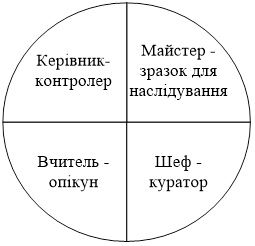 Мотивація персоналу публічної служби необхідна для збільшення ефективності:
практичної роботи щодо обслуговування клієнтів установи;
 управління та супроводу діяльності персоналу;
 участі працівників у неформальних заходах установи;
 докладання зусиль до навчання персоналу;
просування організації в громаді.
Дякую за увагу!